Государственное учреждение образования 	«Гомельский областной социально-педагогический центр»
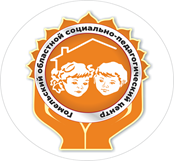 Организация работы по взысканию расходов на содержание детей, находящихсяна государственном обеспечении
Бордак Ирина Николаевна, 
педагог социальный отдела защиты прав
и законных интересов несовершеннолетних
Нормативные документы, регулирующие деятельностьпо взысканию расходов на содержание детей,  находящихся на государственном обеспечении
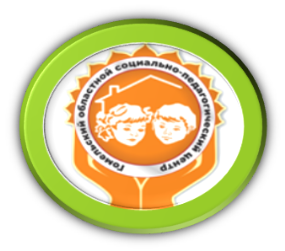 Декрет Президента Республики Беларусь от 24.11.2006 № 18 «О дополнительных мерах по государственной защите детей в неблагополучных семьях»
Декрет Президента Республики Беларусь от 05.05.2009 № 5 «О внесении изменений и дополнений в Декрет Президента Республики Беларусь от 24 ноября 2006г. № 18» 
Инструкция о порядке взаимодействия государственных органов, ответственных за выполнение требований Декрета Президента Республики Беларусь от 24 ноября 2006 г. № 18, утвержденной Постановлением Министерства юстиции Республики Беларусь, Министерства внутренних дел Республики Беларусь, Министерства труда и социальной защиты Республики Беларусь, Министерства здравоохранения Республики Беларусь, Министерства образования Республики Беларусь 18 июля 2008 г.
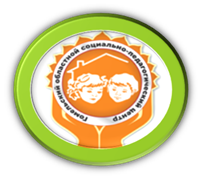 Родители обязаны возмещать расходы            по содержанию детей в случае
лишения их родительских прав
ч. 1 п. 8 Декрета № 18
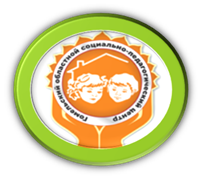 Обязанность возмещать расходы по содержанию детей возникает со дня помещения ребенка на государственное обеспечение (в приемные, опекунские семьи, детские дома семейного типа, детские социальные приюты, детские интернатные учреждения, учреждения профессионально-технического, среднего специльного, высшего образования), но не ранее дня принятия решения комиссии по делам несовершеннолетних об отобрании ребенка, постановления органа, ведущего уголовный процесс, либо вступления в силу судебного постановления, приговора в отношении родителей
ч. 1 п. 9 Декрета № 18
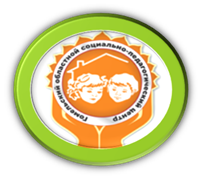 Организацию учета детей, находящихся на государственном обеспечении, и учета сведений о родителях, которые обязаны возмещать расходы, затраченные государством на содержание этих детей, целесообразно осуществлять по следующей схеме:
Приложение 5
к Инструкции
о порядке взаимодействия
государственных органов, 
ответственных за выполнение 
требований Декрета Президента
Республики Беларусь
от 24 ноября 2006 г. № 18
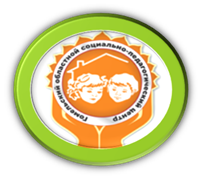 Сведения о родителях, обязанных возмещать расходы, затрачиваемые государством на содержание детей, находящихся на государственном обеспечении
Взыскателями расходов по содержанию детей на государственном обеспечении являются
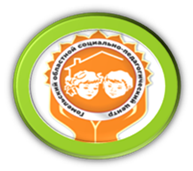 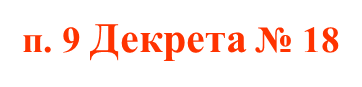 Размер средств, подлежащих возмещению, определяет взыскатель в соответствии со следующими нормативными документами
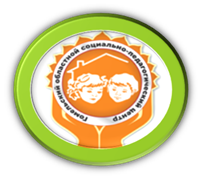 Постановление Совета Министров Республики Беларусь от 6 июля 2006 г. № 840 ”О государственном обеспечении детей-сирот, детей, оставшихся без попечения родителей, лиц из числа детей-сирот и детей, оставшихся без попечения родителей, а также содержании детей в социально-педагогических центрах, специальных учебно-воспитательных учреждениях, специальных лечебно-воспитательных учреждениях, приемниках-распределителях для несовершеннолетних“
Постановление Совета Министров Республики Беларусь от 26.01.2009 г. № 94 «О расходах государства на содержание детей, находящихся на государственном обеспечении, подлежащих возмещению в бюджет»
Постановление Совета Министров Республики Беларусь от 19.06.2020 г. № 354 «Об изменении постановлений Совета Министров Республики Беларусь от 6 июля 2006 г. № 840 и от 26 января 2009 г. № 94»
Процедуры взыскания с обязанных лиц расходов, затраченных государством на содержание детей 
на государственном обеспечении
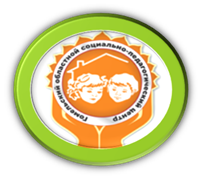 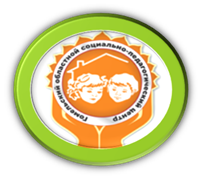 Порядок  взыскания с обязанных лиц расходов, затраченных государством на содержание детей 
на государственном обеспечении
Взыскатели расходов по содержанию детей 
представляют в суд или нотариусу 
следующие документы
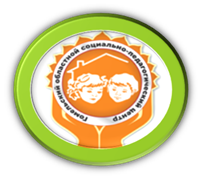 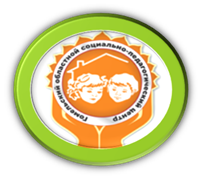 Работа с обязанными лицами, находящимися за пределами Республики Беларусь
В соответствии с положениями Конвенции
о правовой помощи и правовых отношениях
по гражданским, семейным и уголовным делам 
г. Минск, 22 января 1993 года
г. Кишинев,  07 октября 2002 года

Если ходатайство взыскателя оставлено без рассмотрения, взыскатель обязан обратиться в отдел принудительного исполнения Республики Беларусь для возобновления исполнительного производства.
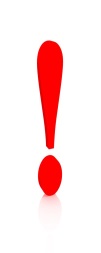 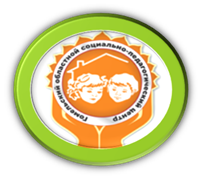 Взыскатели расходов по содержанию детей организуют надлежащее ведение личных дел детей, в которых должны содержаться сведения об их родителях, необходимые для исполнения требований Декрета и качественной подготовки документов при обращении в суд (копия свидетельства о рождении ребенка либо иные документы, подтверждающие происхождение ребенка от обязанного лица, засвидетельствованные взыскателем; копии документов о лишении родительских прав, об отобрании детей или иных документов, на основании которых ребенок помещен на государственное обеспечение, засвидетельствованные взыскателем, и т.п.)
п. 9.4. Инструкции
Действия взыскателей в случае возникновения обстоятельств когда обязанные лица не могут 
возмещать расходы по содержанию детей
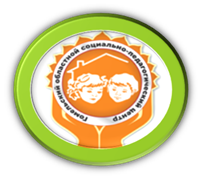 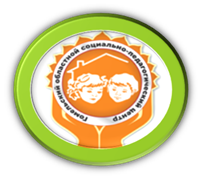 Основания прекращения начисления средств, подлежащих возмещению обязанными лицами
Уменьшение размера подлежащих взысканию расходов по содержанию детей и освобождения обязанных лиц от уплаты задолженности по возмещению таких расходов
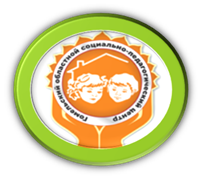 Суд вправе на основании заявления взыскателя расходов по содержанию детей или обязанного лица:
	уменьшить размер подлежащих взысканию расходов по содержанию детей при наличии у обязанного лица на содержании и воспитании несовершеннолетних детей (ребенка);
	освободить обязанное лицо от уплаты задолженности по возмещению расходов по содержанию детей и прекратить исполнительное производство, если этому лицу возвращены дети (ребенок), находившиеся на государственном обеспечении, и взыскание данной задолженности создаст тяжелое материальное положение для этих детей (ребенка) и (или) для других несовершеннолетних детей (ребенка), если таковые имеются на его содержании и воспитании.
п. 10 Декрета № 18
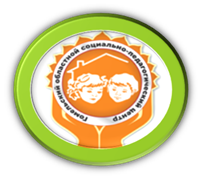 При убытии ребенка
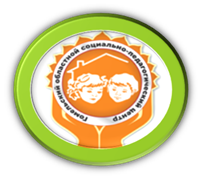 При прибытии ребенка
Государственное учреждение образования 	«Гомельский областной социально-педагогический центр»
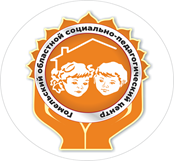 Организация работы по взысканию расходов на содержание детей, находящихсяна государственном обеспечении
Бордак Ирина Николаевна, 
педагог социальный отдела защиты прав
и законных интересов несовершеннолетних 		 
Телефон 8-0232-56-42-50